Introduction to MS Dynamics NAV XXX. (Discounts)
Ing.J.Skorkovský,CSc. 
MASARYK UNIVERSITY BRNO, Czech Republic 
Faculty of economics and business administration 
Department of corporate economy
Discounts
Use of discounts: 
Support of  „Sales“ actions->lower stock value and better liquidity
Support of marketing ->new clients 
Basic incentives for any type of client 
In order to differentiate between clients (based on  sales in last period or other criteria 
Types :
Price ->modification of Unit Price
Line ->change final price in %
Invoice Discount ->based on level of invoiced amount
Basic Blocks
Customer 
Discount Group
Window used
for Invoice Discount
Customer
Allow Line
Discount
Window used
for Price Discount sestup
Sales Button
Sales
header
Ikona Ceny (2016)
Sales line
Window used
for Line Discounts in % setup
ITEM
Item Discount
 Group
Unit Price
Allow Invoice
Discount
Can be access either from
Customer Card or Item Card
Sales Button
Ikona Řádkové slevy (2016)
Window usedfor Line Discounts Setup (%)
Window usedfor Line Discounts Setup (%)
Zákazník  ->Navigace->Sekce Prodej->Řádkové slevy
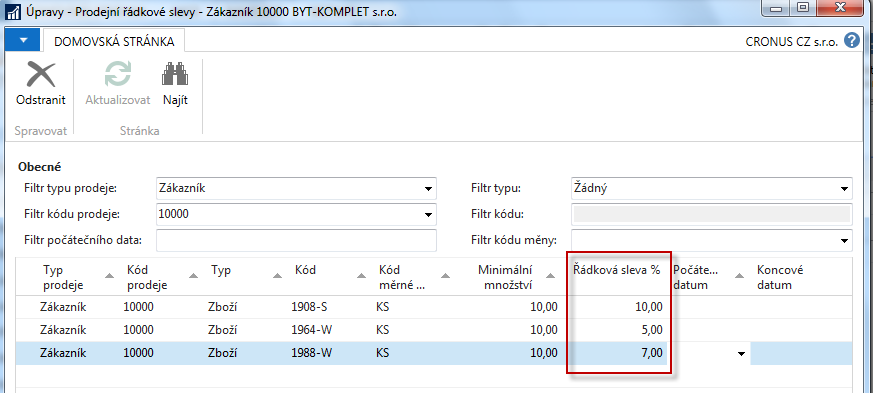 Window usedfor Sales Line Discounts Setup
Zákazník  ->Navigace->Sekce Prodej->Ceny
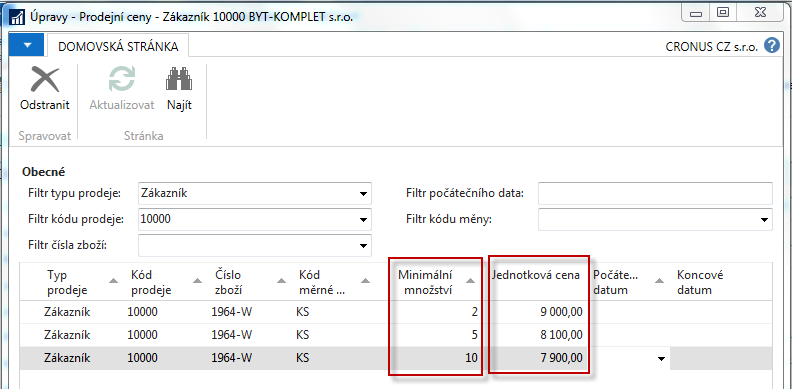 Původní  jednotková cena na kartě zboží je 10970
Discount combination
Price reduced from 100 to 90
Discount % =10
Final price after discounts were applied = 90*0,9=81
Prodejní řádky dokumentu (PO)
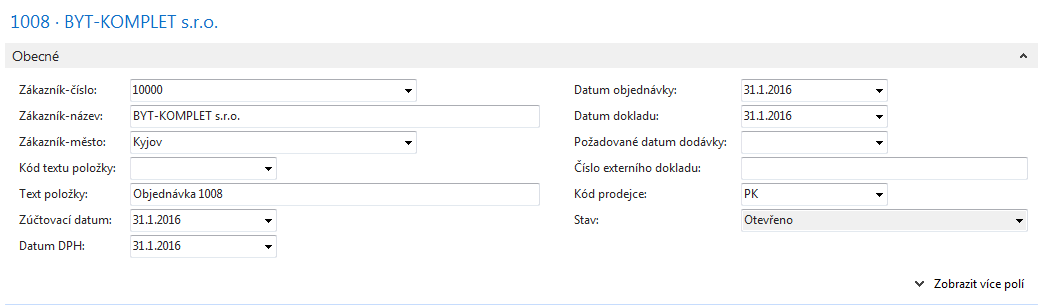 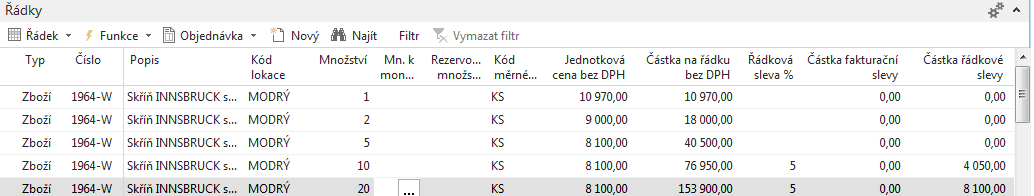 Fakturační sleva
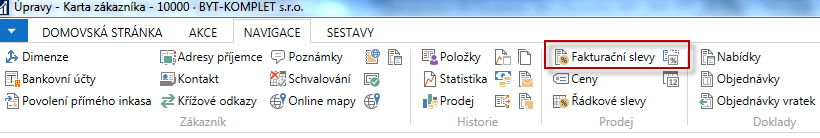 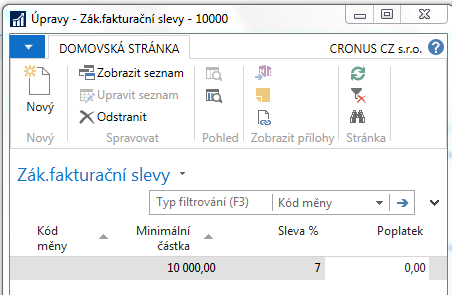 Fakturační sleva musí být povolena a je nutné manuálně zahájit její výpočet, aby byla aplikována
Výpočet kalkulační slevy
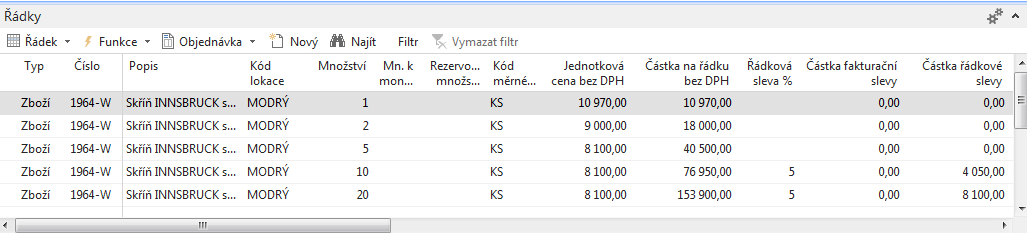 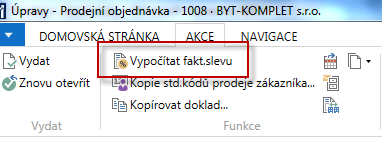 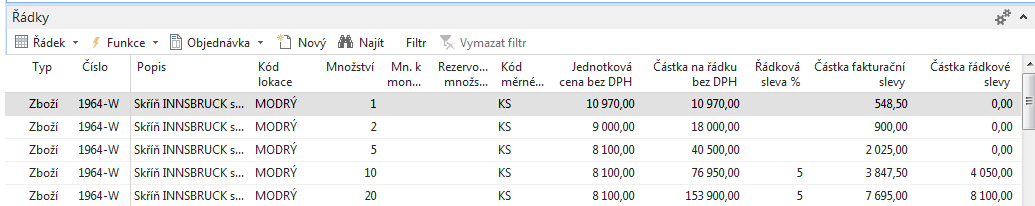 Statistika dokumentu F7
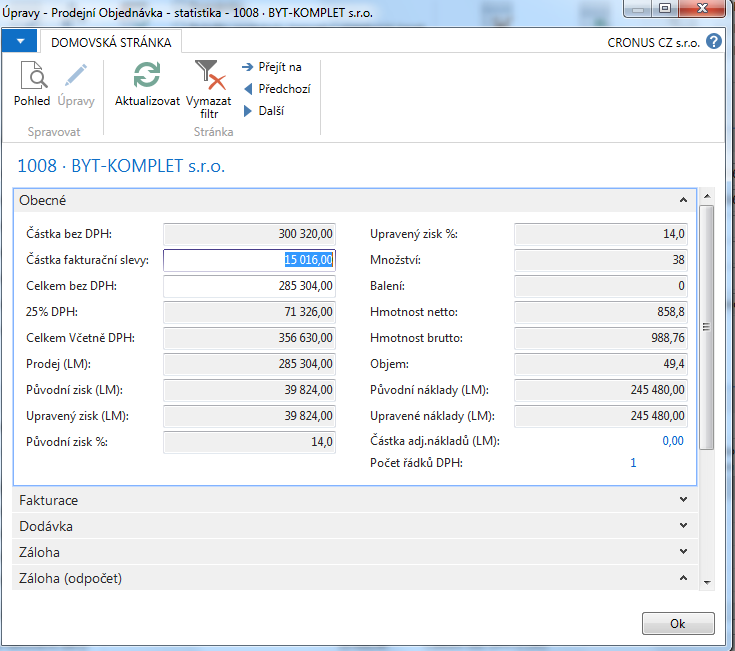 Položky hlavní knihy po zaúčtování
Oblasti->Finance->Archiv->Historie->Finanční žurnály
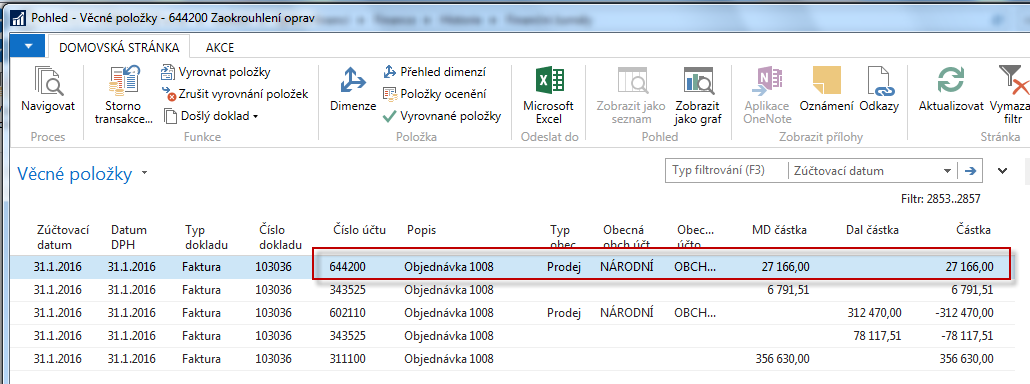 End of the section Discounts
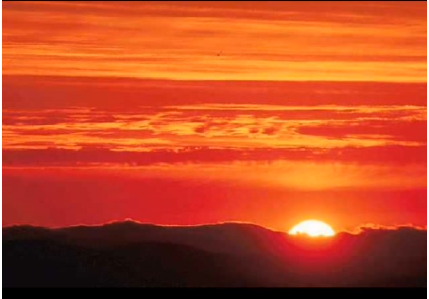 This is the endBeautiful friendThis is the endMy only friend, the end…

So why worry now ……